Ремонтненский отдел образования Администрации Ремонтненского районаСеминар для  заместителей  директоров по УВРНовые ФГОСНОО и ООО
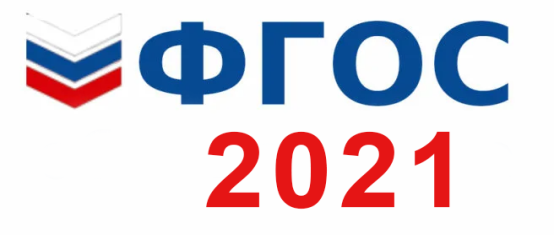 Основные изменения новых
образовательных стандартов
ФГОС НОО и ООО
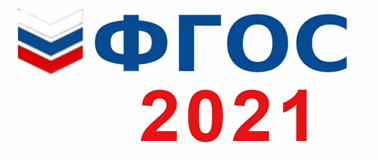 ФГОС начального и основного общего образования
(приказы Минпросвещения от 31.05.2021 № 286 и № 287).
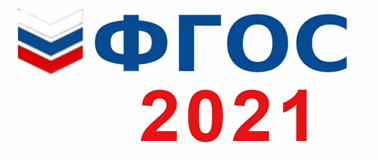 ФГОС – это образовательные стандарты федерального государственного уровня, регламентирующие образовательный процесс,  определяющие предметные области и входящие в них конкретные дисциплины. Стандарт  2004 года отвечал на вопрос: «Чему учить?», новый добавил ответы на вопросы: «Для чего учить?» и «Как это поможет в жизни?»
Особенности обучения детей с ОВЗ
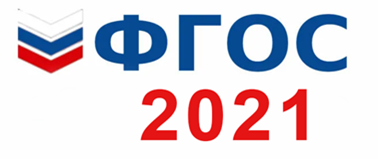 ФГОС НОО для детей с ОВЗ применять нельзя. Адаптированные программы на уровне ООО необходимо разрабатывать на основе ФГОС ООО.
Предусмотрели вариации предметов. Например, для глухих и слабослышащих можно не включать в программу музыку.
Для всех детей с ОВЗ вместо физкультуры надо предусмотреть адаптивную физкультуру.
Требования к пояснительной                        записке
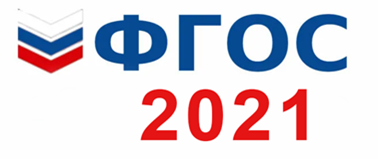 Было
Содержание пояснительной записки было разным для НОО и ООО.
Стало
Теперь содержание пояснительной записки одинаковое. Для НОО и ООО надо прописать механизмы реализации
   программ
Требования к результатам         освоения программы
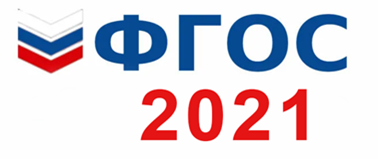 Требования к результатам освоения
программы уточнили и расширили по всем видам
результатов – личностным, метапредметным, предметным.
Также добавили результаты по каждому модулю основ религиозной культуры и светской этики.
На уровне ООО установили требования к предметным результатам при углубленном
изучении некоторых дисциплин.
Требования к структуре       содержательного раздела ООП
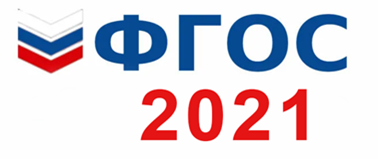 На уровне НОО убрали программу коррекционной работы и программу формирования экологической  культуры,здорового и безопасного образа жизни. 
На уровне ООО вместо программы развития УУД указали  программу формирования УУД.
Программу коррекционной работы нужно включать, если в школе обучаются дети с ОВЗ. Также добавили рабочие программы учебных модулей.
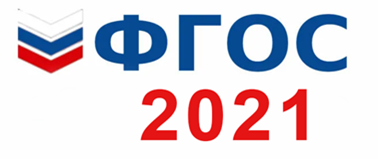 Требования             к рабочим программам
Рабочие программы учебных предметов, курсов и модулей необходимо формировать с
   учетом рабочей программы воспитания.
В тематическом планировании нужно указать, что по каждой теме возможно использовать ЭОР.
Требования к рабочим программам теперь едины, и нет отдельных норм для рабочих программвнеурочной деятельности.
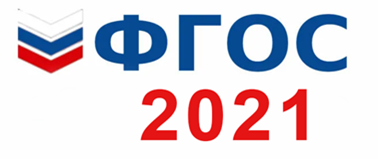 Объем часоваудиторной нагрузки во ФГОС НОО
Было
2904 – минимум
3345 –максимум
Стало
2954 – минимум
3190 –максимум
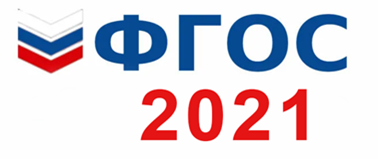 Перечень предметных областей, учебных предметов и модулей
В предметной области«Математика и информатика»появился учебный предмет «Математика». В него входят    учебные курсы «Алгебра»,«Геометрия» и    «Вероятность и статистика». 
Также изменили структуру предметной области «Общественно-научные предметы». Теперь учебный предмет «История» включаетучебные курсы «История России» и «Всеобщая история».
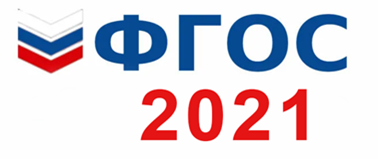 Изучение родного и второго иностранного языков на уровне ООО
Было
Включали в перечень обязательных предметных областей и учебных предметов.
Стало
Теперь изучение родного и второго иностранного языка можно организовать, если для этого есть условия   в школе. При этом также надо получить заявления родителей.
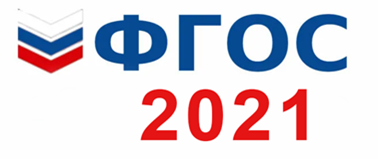 Рабочаяпрограмма воспитания
Требования к рабочей программе воспитания НОО стали мягче. Программа воспитания для НОО может, но не обязана включать модули, и описали, что еще в ней может быть.
Для ООО модульная структура также стала возможной, а не обязательной. Но для ООО добавили обязательные требования к рабочей программе воспитания.
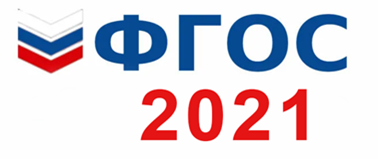 Содержание календарногоплана воспитательной работы
Было
Ранее календарный план воспитательной работы только упоминался в федеральных Государственных образовательных стандартах.
Стало
Указали, что в план нужно включать не только те мероприятия, которые организует и проводит школа, но и те, в которых она просто участвует.
Спасибо    за внимание!